Вплив паління на плід
Паління, нажаль, найпоширеніша шкідлива звичка серед вагітних на Україні. Не зважаючи на пропаганду шкідливості паління для здоров’я, відсоток курячих жінок останнім часом сильно збільшився. Ще сильніше збільшився відсоток дівчат-підлітків, що палять, він перевищує навіть процент курящих юнаків. Хоч паління шкодить і здоров’ю матері, і майбутній дитині, лише 20% жінок відмовляються від паління під час вагітності.
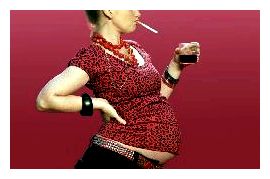 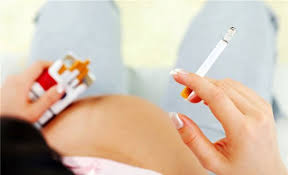 Результати впливу куріння на плід
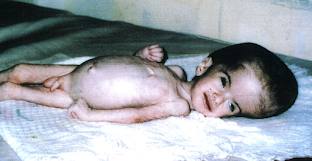 Найбільш видимим результатом паління під час вагітності є розвиток гіпотрофії плоду (зменшення росту й ваги плоду). Це пов’язано з тим, що при курінні відбуваються різні порушенняі і плід недоотримує кисень та поживні речовини. Чим більше диму вдихає матір (навіть якщо вона сама не палить, але часто знаходиться в прокуреному приміщенні, тобто є пасивним курцем), тим більш виражений ступінь гіпотрофії в дитини.
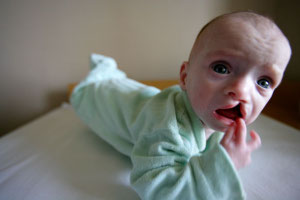 Вагітні жінки, що не палять, мають уникати прокурених місць. І, якщо хтось із родини курить, переконати його не палити в жилому приміщенні.
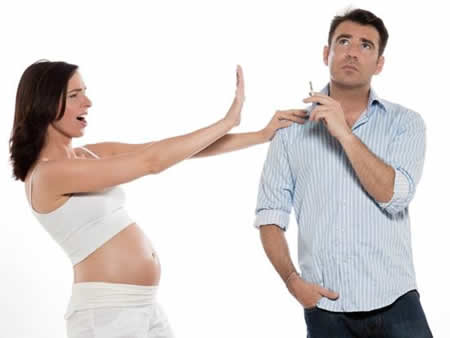 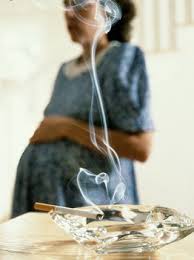 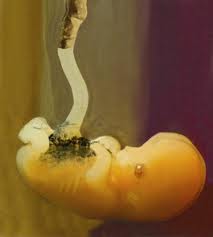 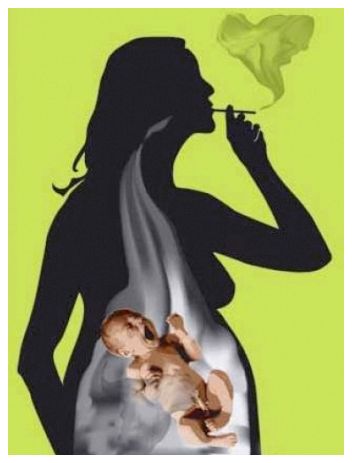 Вродженні дефекти серця, головного мозку частіше зустрічаються в дітей, чиї матері палили під час вагітності. Куріння матері може підвищити ризик синдрому раптової смерті новонародженого.
Паління під час вагітності призводить до підвищення ризику передчасних пологів, передчасного відшарування дитячого місця (плаценти).
Крім того, діти матерей, які не кидають палити, мають невеликі, але видимі відхилення в фізичному та інтелектуальному розвитку. Як правило, вони відстають в рості, частіше хворіють, гірше вчаться. Це пов’язано з тим, що під час внутрішньоутробного розвитку в них було кисневе голодування (нікотин стимулює викид речовин, які стискають судини плаценти).
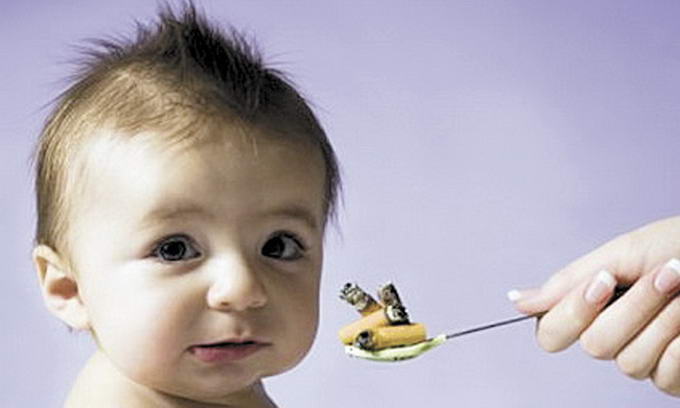 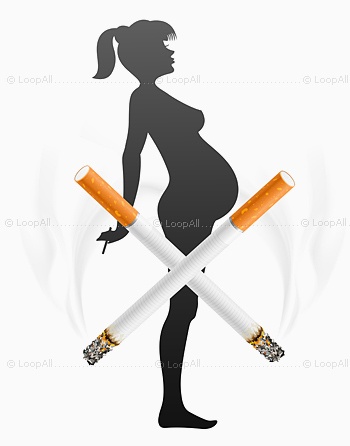 Тому, думаючи про своє репродуктивне здоров’я, відмовтесь від паління та інших шкідливих звичок.
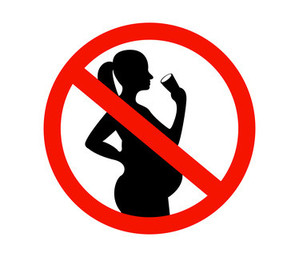 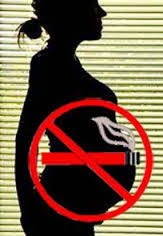